独立行政法人石油天然ガス・金属鉱物資源機構法(JOGMEC法)改正の概要
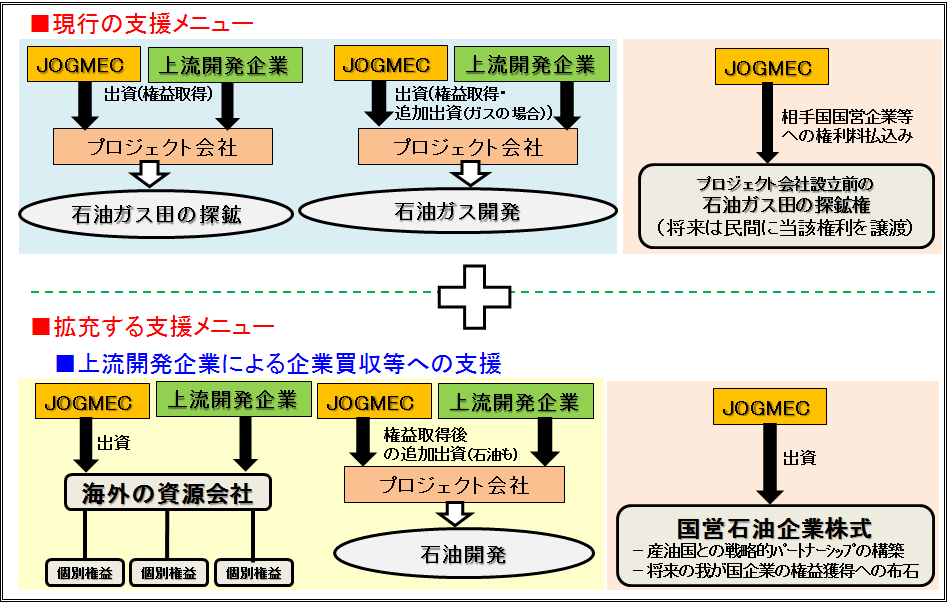 0